Kontrola DÚ – porovnání diagramů
V ČR						EU	

Hnědé uhlí					ropa
Zemní plyn					zemní plyn
Ropa, jaderná energie			uhlí

Obnovitelné 3 %				7 %
Nerostná surovina ?
Rozdělení:
Rudy
Nerudy
Paliva

Těžba???
Doly, lomy
Využití???
Výroba kovů
Dekorace
stavebnictví
Obnovitelné zdroje
Str. 93 - 95
Sluneční elektrárna
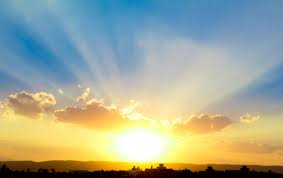 Ze slunečního záření – převod na elektrickou

Nejšetrnější a nejčistší

První v ČR v Jeseníkách, dnes je v Dukovanech 10 KW
Sluneční energie
Výhoda
Žádné emise do ovzduší
Nevyčerpatelný zdroj
Nevýhoda
Bez slunečního svitu pouze 5 % výkon
Velká plocha
Recyklace solárních článků??
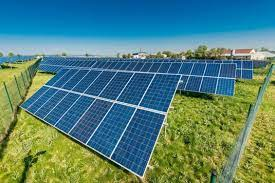 Větrná elektrárna
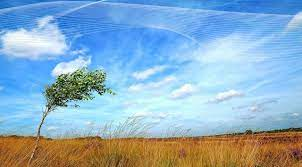 Využití síly větru k roztočení vrtule – větrná turbína- generátor

Čistá energie

V roce 2004 v ČR vyrobeno 0,01 %  z celkové energie
Větrná energie
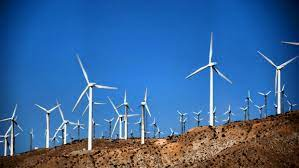 výhody
nevýhody
Žádné emise
Nevyčerpatelný zdroj
Hluk
Finančně náročná realizace
Závislost na větru
Vodní elektrárna
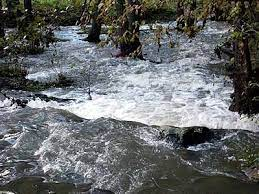 Využívá pohyb vody

Vodní energie
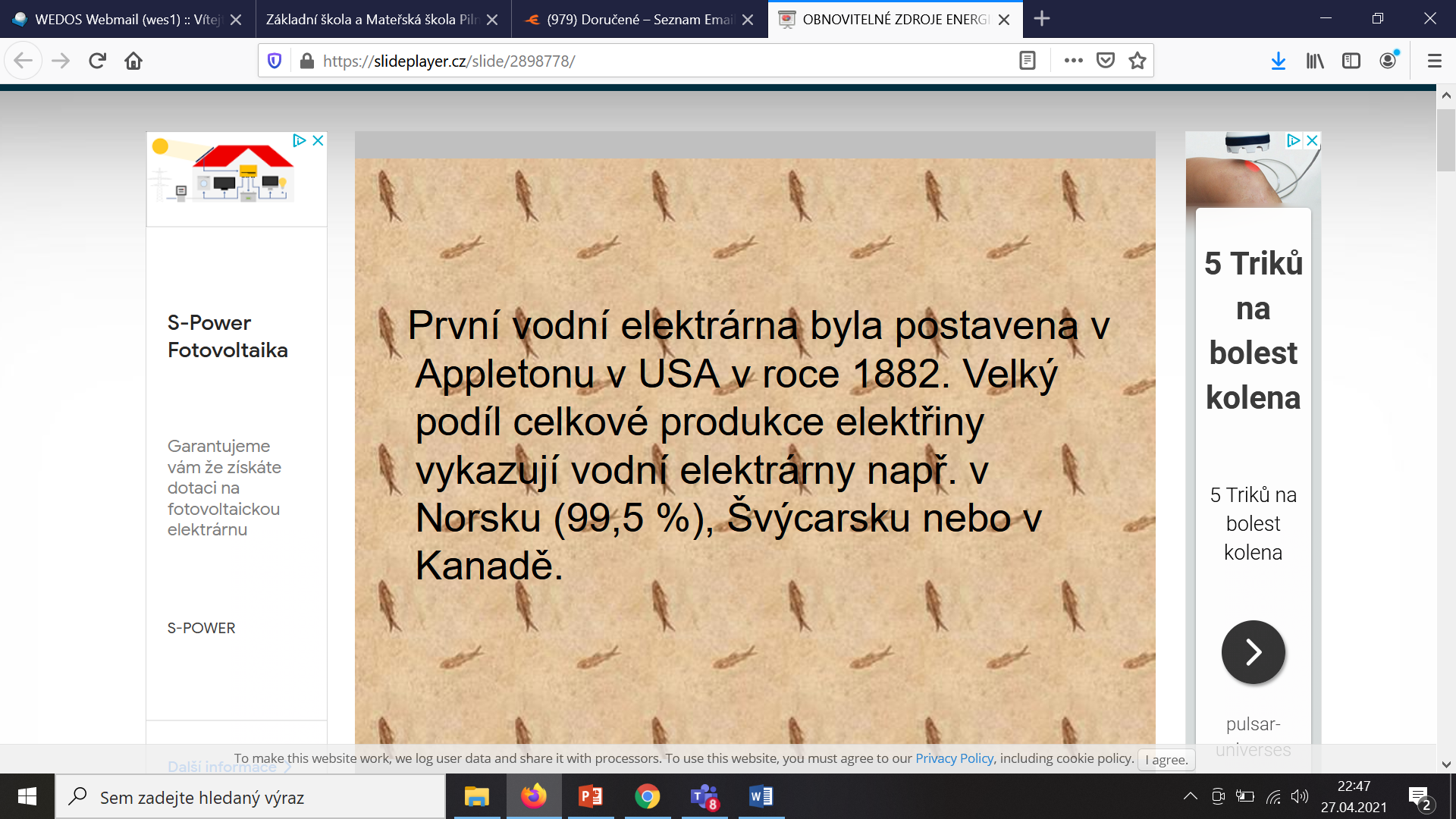 Vodní elektrárny
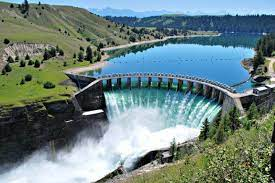 výhody
nevýhody
Žádné emise

Bezpečné

Nedevastují krajinu
Velké investiční náklady

Drahá údržba

Složitá obsluha
Biomasa
Organický odpad – suchý nebo tekutý

 suchý – dřevo
Tekutý – výkaly živočichů

Bioplynové stanice- bioplynky
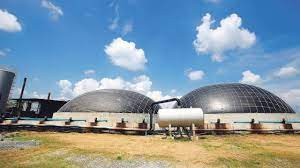 Geotermální energie
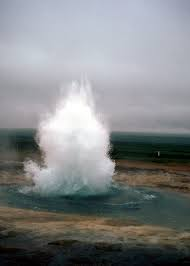 Projev tepelné energie jádra
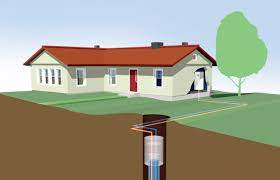 Obnovitelné zdroje (zápis)
Sluneční energie - slunce
Větrná energie - vítr
Vodní energie- pohyb vody
Biomasa- organický odpad
Geotermální energie –  teplo  ze zemského jádra
Výhody:

Nevýhody: